Managing Strategic and Organizational Changeas a Top-Down Process
Hertie School of Governance
Elective – Sessions 6/7
Dr. Jörg Dräger
March 23rd, 2012
Bertelsmann FoundationGuidelines for Strategic Policy Reform
(Christina Tillmann)
23. März 2012
Page 2
The Guidelines for Strategic Policy Reform offer a practice-oriented framework for planning and analyzing reform processes
…help setting priorities
…provide orientation
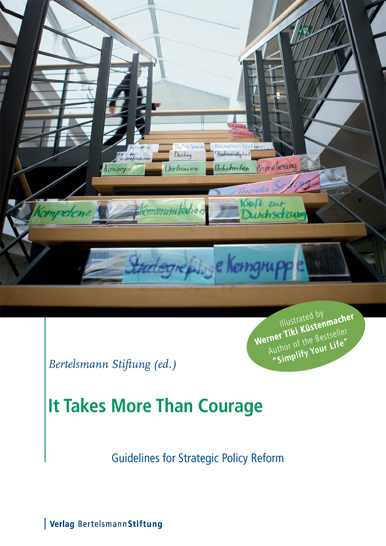 …develop a long-term strategy
…widen the options of action
What is this framework good for?
…help optimizing the structure of a reform process
…help planning goal-oriented reforms
23. März 2012
Seite 3
Problem definition
Agenda setting
Environment/ Media
Evalu-ation
Decision
Implemen-tation of policy
The Guidelines for Strategic Policy Reform follow the structure of an adapted policy cycle – 1st structuring criterion
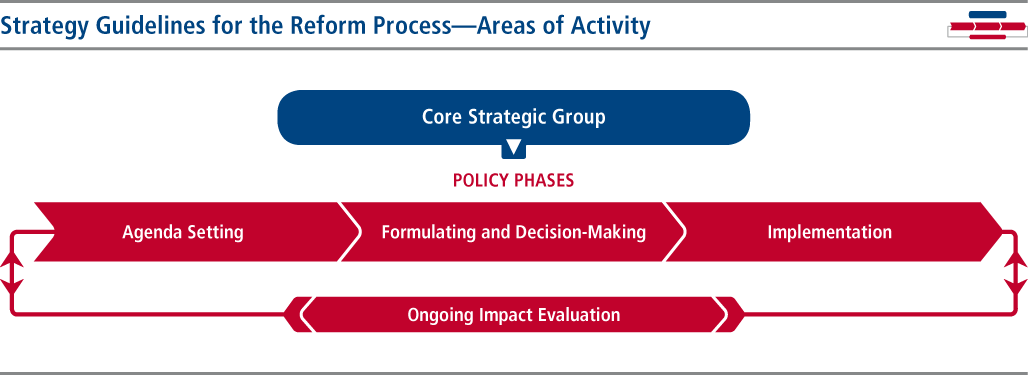 Adaptations:
 Core Strategic Group as an separate area of activity
 ongoing impact evaluation
23. März 2012
Seite 4
The Core Strategic Group: Indispensable “strategy unit” and crucial to every reform’s success
Composition differs depending on the policy area
Engine and steering wheelbehind the reform
Core Strategic Group with „three C-qualifications“
Fostering a culture of innovation
Strengthening communicationabilities
Guaranteeing implementation capabilities
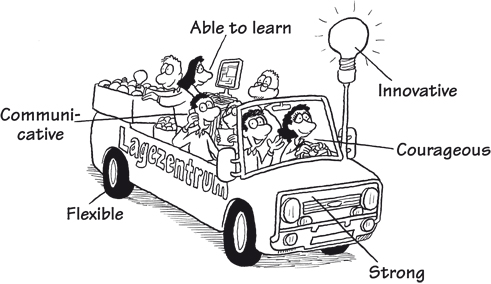 23. März 2012
Seite 5
The Guidelines for Strategic Policy Reform are based on three strategic dimensions (“The Three C’s”)  - 2nd structuring criterion
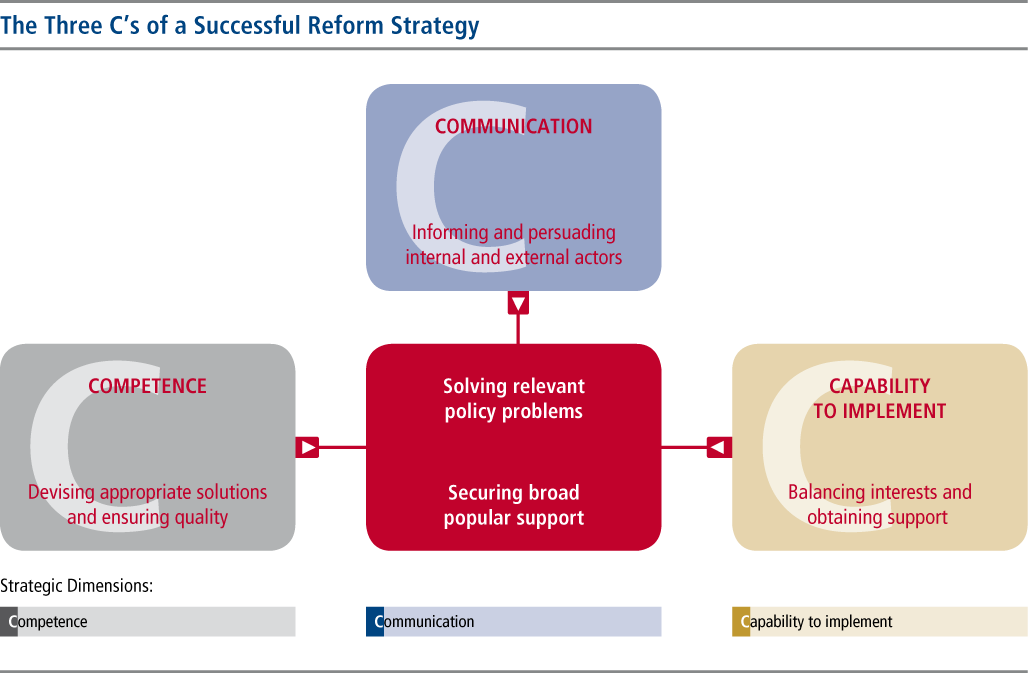 Competence, Communication, and Capability to Implement as main determining factors whether a reform fails or succeeds
 Balance between these dimensions is favourable for reform success, but context-specific weighting by decision-makers
23. März 2012
Seite 6
Synthesis: The Bertelsmann Foundation Guidelines for Strategic Policy Reform at a Glance
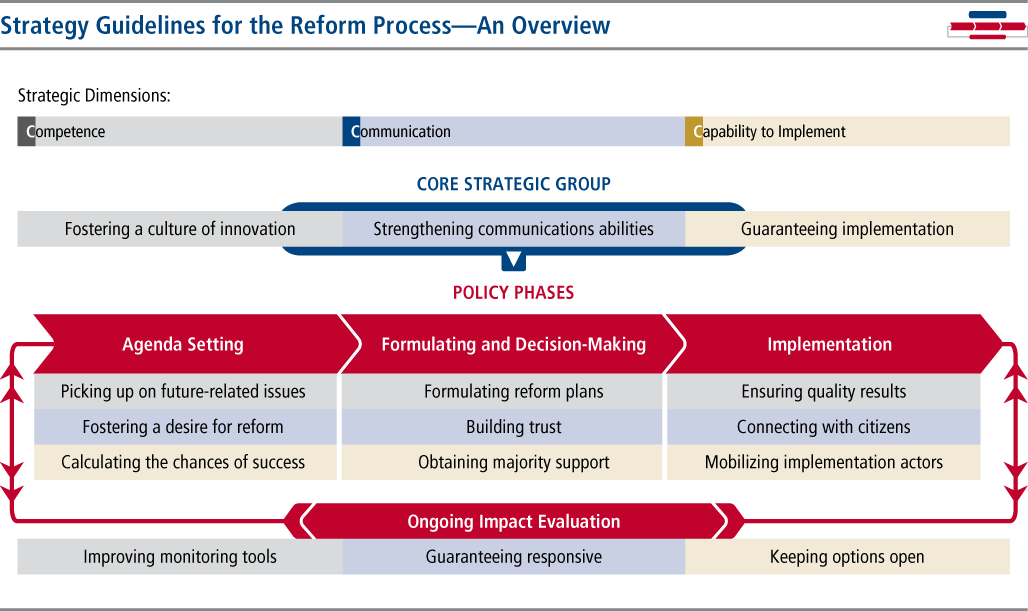 23. März 2012
Seite 7
Synthesis: The Bertelsmann Foundation Guidelines for Strategic Policy Reform – again applied to the Hamburg University Reform
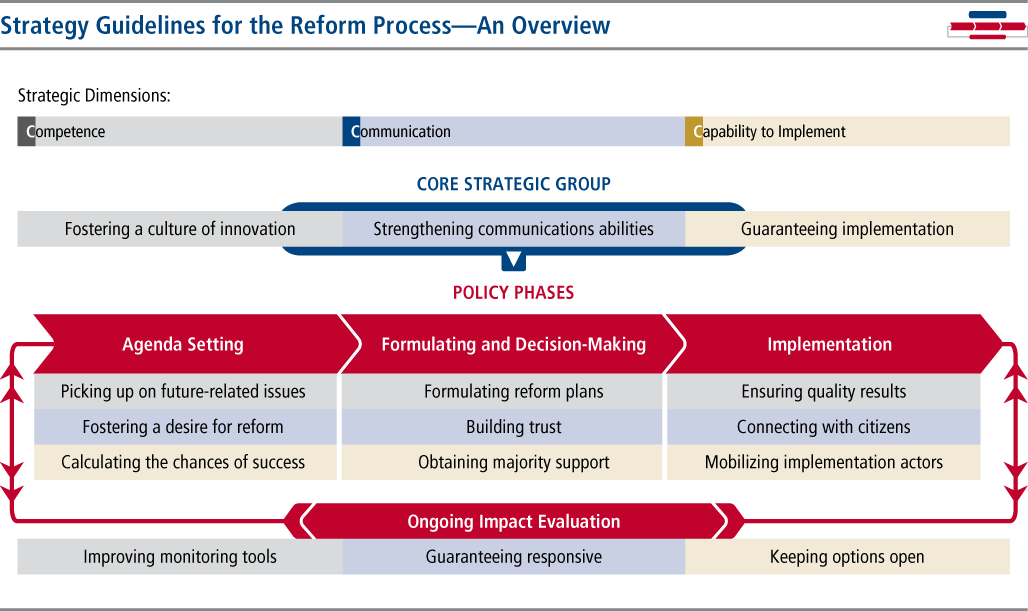 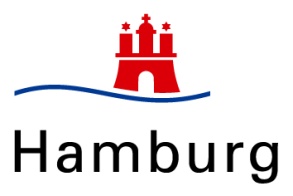 Competence
CommunicationCapability
Successful core strategic group until decision-making 
Intensive and successful communication before implementation 
Agenda setting: raising awareness and picking-up future-related issues as a solid basis for change
Formulating and decision-making: careful reform plan and majority support
Reduced core strategic group during implementation
Controversial and juxtaposing communication during implementation   
Implementation: connecting and mobilizing actors within universities rarely succeeded
Ongoing impact evaluation: did not take place
23. März 2012
Seite 8
From ex-post to ex-ante use of the Guidelines – Example 1
Who?
What?
German Ministry – core strategic group of eight individuals (State Secretary, Division Head, Division Unit)
Two ongoing reform processes in different phases of the cycle
Bertelsmann 
Stiftung as a 
moderator
Instrument for status quo analysis: Which dimension has been neglected? What has gone wrong? Which positions of stakeholders have to be reevaluated?
Strategic planning of the next steps: Which strategic dimension should be at the center of actions to make these reforms successful? How can past mistakes be „cured“?
How?
23. März 2012
Seite 9
From ex-post to ex-ante use of the Guidelines – Example 2
Who?
What?
Local chapter of a German nationwide NPO – core strategic group of five persons + external moderator
Developments of aims and strategic goals for the medium to long-term future
Guidelines
 - standalone -
Instrument for status quo analysis
 Strategic planning for the next 10 years 
 Adjustments to the organisational structure in order  to reach the goals more efficiently and effectively 
 Instrument to improve performance management
How?
23. März 2012
Seite 10
The Guidelines for Strategic Policy Reform – Learnings and success factors for their use in practice
Pragmatic and selective approach to using the Guidelines maximizes results
Commitment of leaders to using the Guidelines is indispensable
External moderator is helpfulfor staying on track
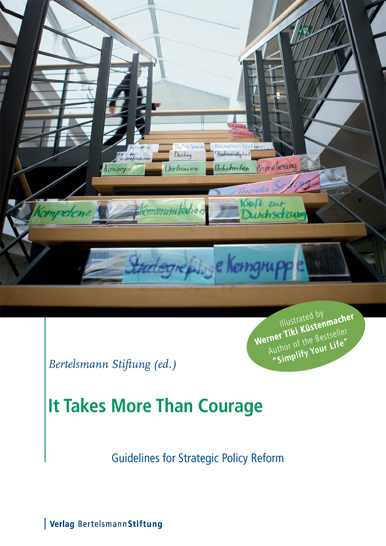 Link to organisational 	change processes increases 	sustainability of results
23. März 2012
Seite 11
Referent
Vorstand
Any questions or comments? – Please do not hesitate to contact us
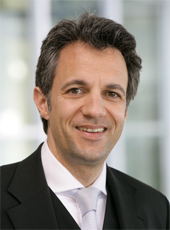 Dr. Jörg Dräger
Member of the Executive Board
of the Bertelsmann Stiftung
Managing Director
of the Center for Higher Education Development
(Centrum für Hochschulentwicklung, CHE)
Mail: joerg.draeger@bertelsmann-stiftung.de
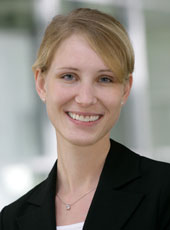 Chistina Tillmann
Project Manager
Programm Future of Democracy
Mail: christina.tillmann@bertelsmann-stiftung.de
Phone: 05241 81 81456
Thank you for your attention!
23. März 2012
Seite 12